Зорилтот бүлэгт түрээсийн байранд хамруулах журмын төслийн танилцуулга
Орон нутгийн өмчийн газар

2019 он
АГуулга
Шинэ мөрөн хорооллын 135 айлын байранд орох иргэдийг сонгон шалгаруулах журмын төсөл
•	Хууль эрх зүйн үндэслэл
• Хэрхэн зохион байгуулах вэ?
• Нийгмийн ямар бүлгийн иргэд хүсэлт гаргах эрхтэй вэ?
•	Бүлгүүдэд байрны квотыг хуваарилсан байдал, үндэслэл
•	Байранд орох хүсэлт гаргах, цахим системд бүртгүүлэх, материал бэлтгэх, ирүүлэх

Шинэ мөрөн хорооллын байрны талаарх мэдээлэл
•	Байрны м2 хэмжээ, бүлгүүдэд хуваарилсан байдал
•
АГуулга
Шинэ мөрөн хорооллын 135 айлын байранд орох иргэдийг сонгон шалгаруулах журмын төсөл
•	Хууль эрх зүйн үндэслэл
• Хэрхэн зохион байгуулах вэ?
• Нийгмийн ямар бүлгийн иргэд хүсэлт гаргах эрхтэй вэ?
•	Бүлгүүдэд байрны квотыг хуваарилсан байдал, үндэслэл
•	Байранд орох хүсэлт гаргах, цахим системд бүртгүүлэх, материал бэлтгэх, ирүүлэх

Шинэ мөрөн хорооллын байрны талаарх мэдээлэл
•	Байрны м2 хэмжээ, бүлгүүдэд хуваарилсан байдал
•
Шинэ мөрөн хорооллын 135 айлын орон сууцанд хүсэлт гаргах эрхтэй зорилтот бүлгийн иргэдийг дараах байдлаар ойлгоно
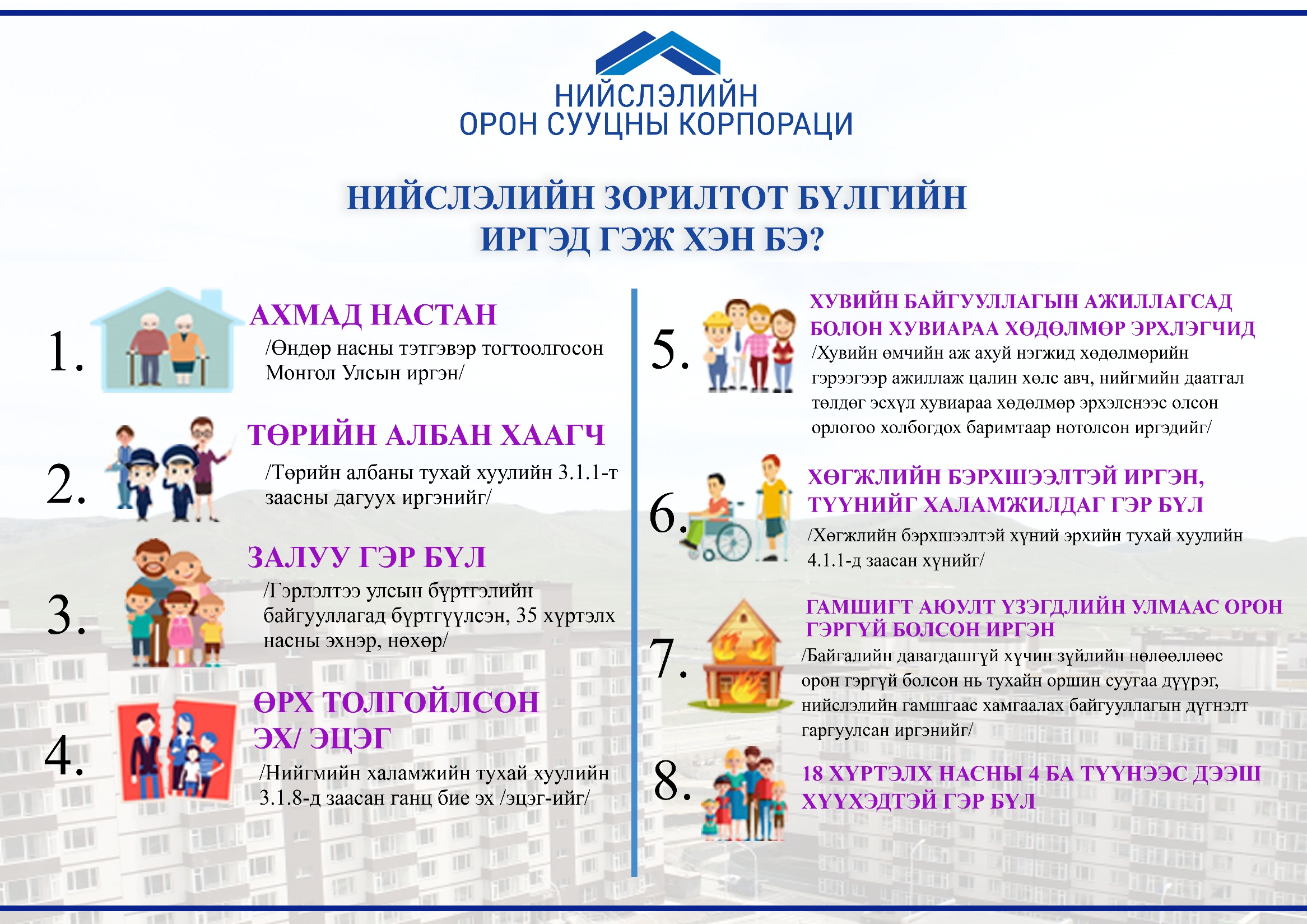 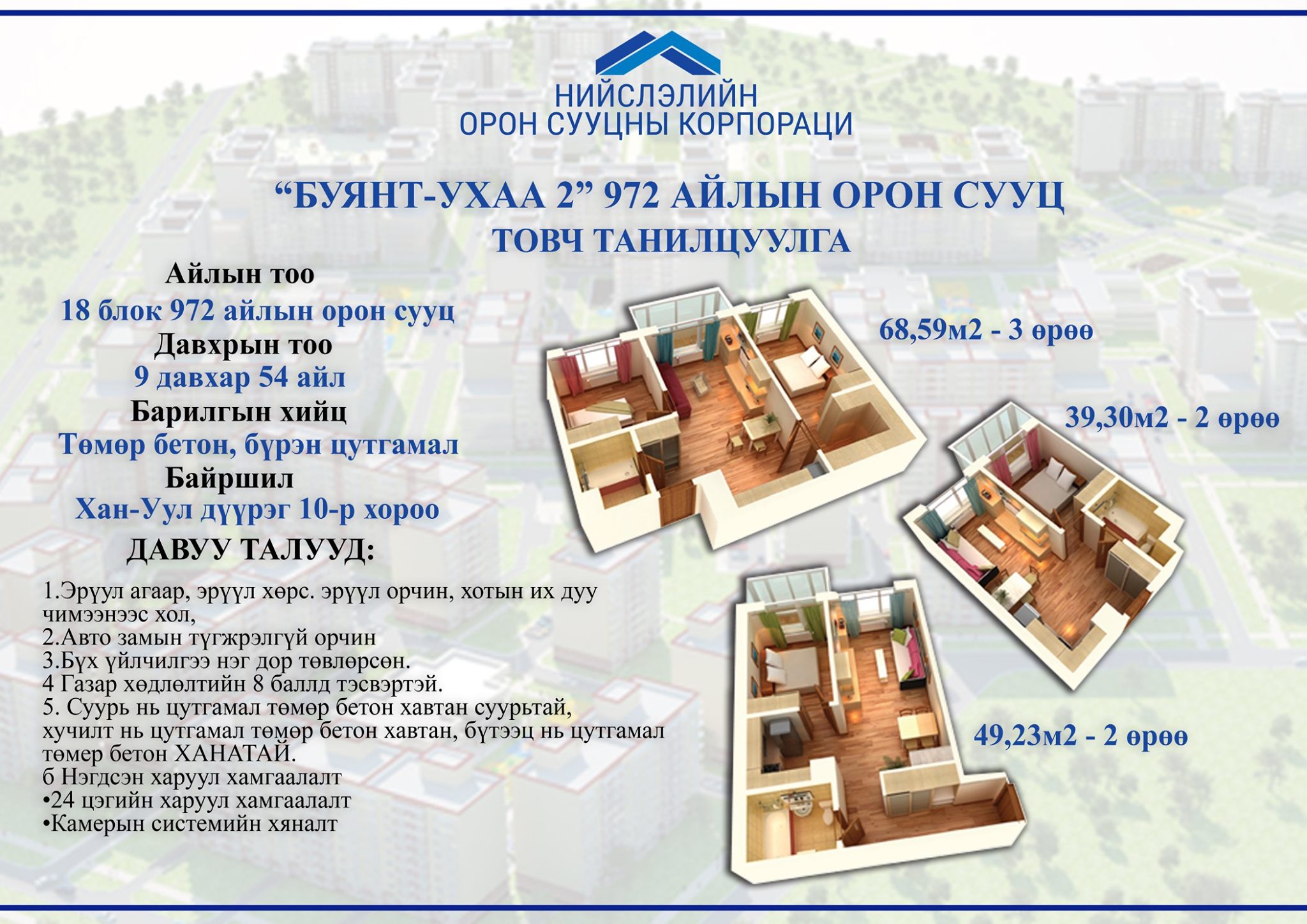 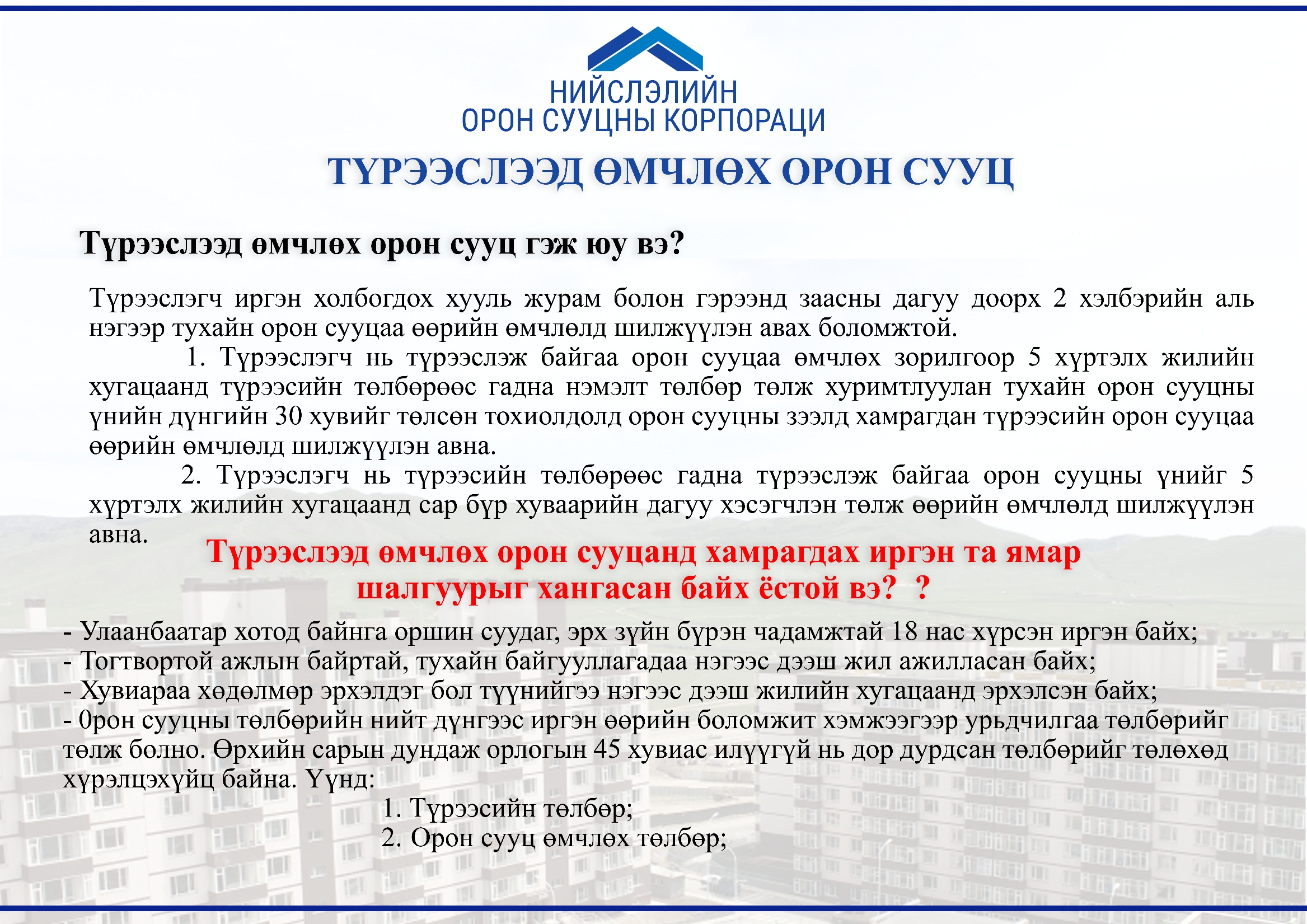 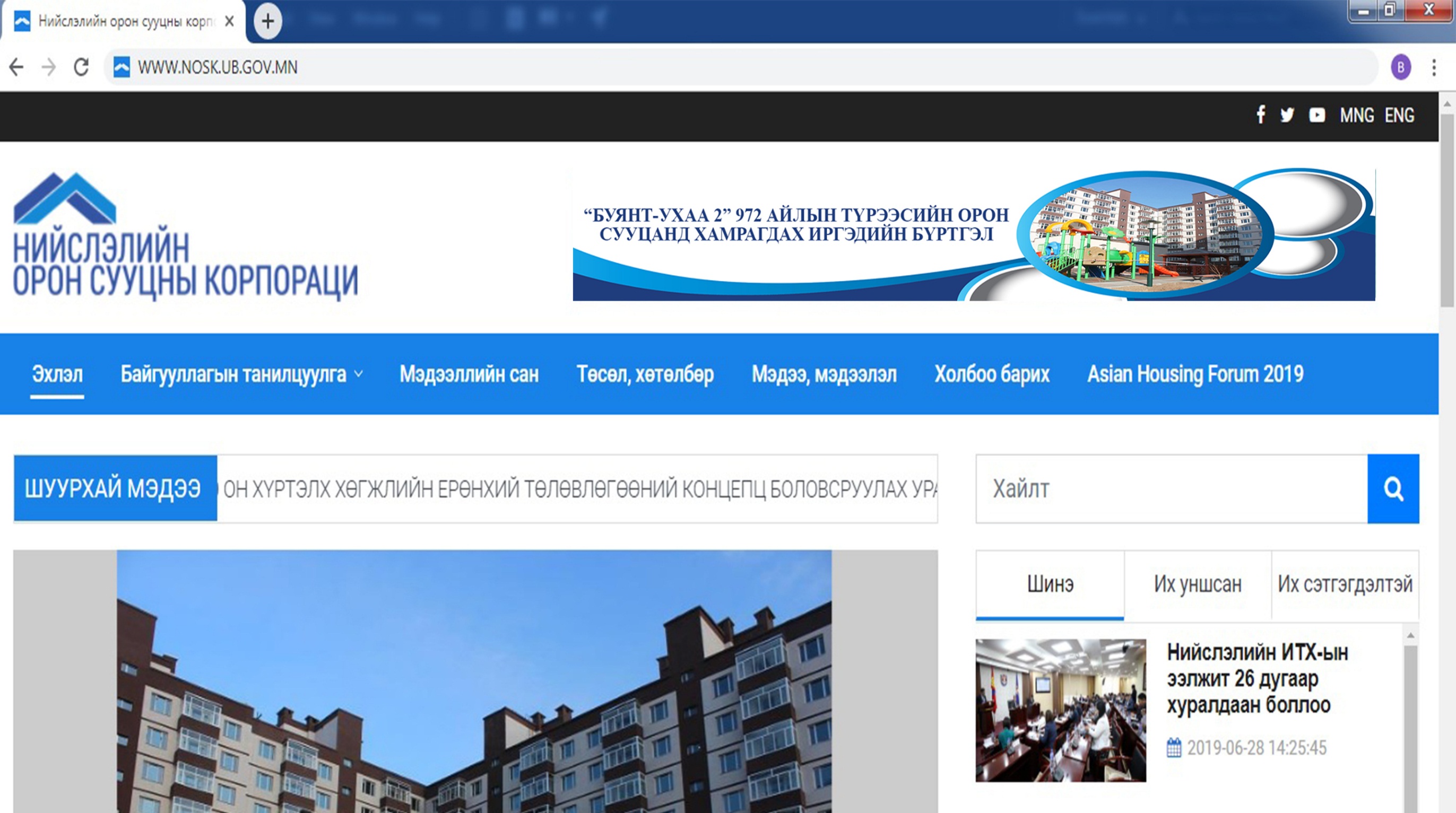 Цахим бүртгэлийн үйл ажиллагааны үндсэн ойлголт
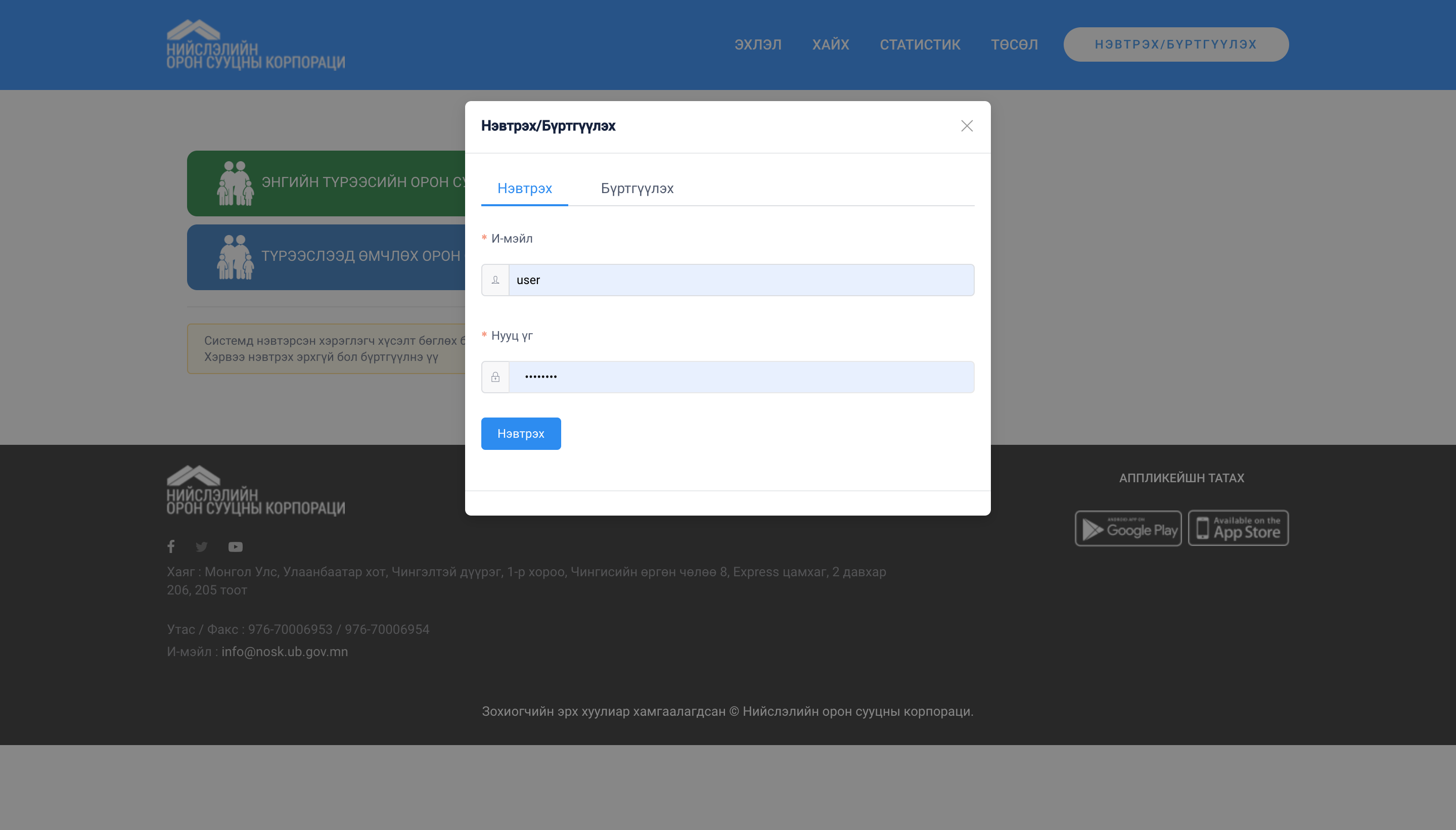 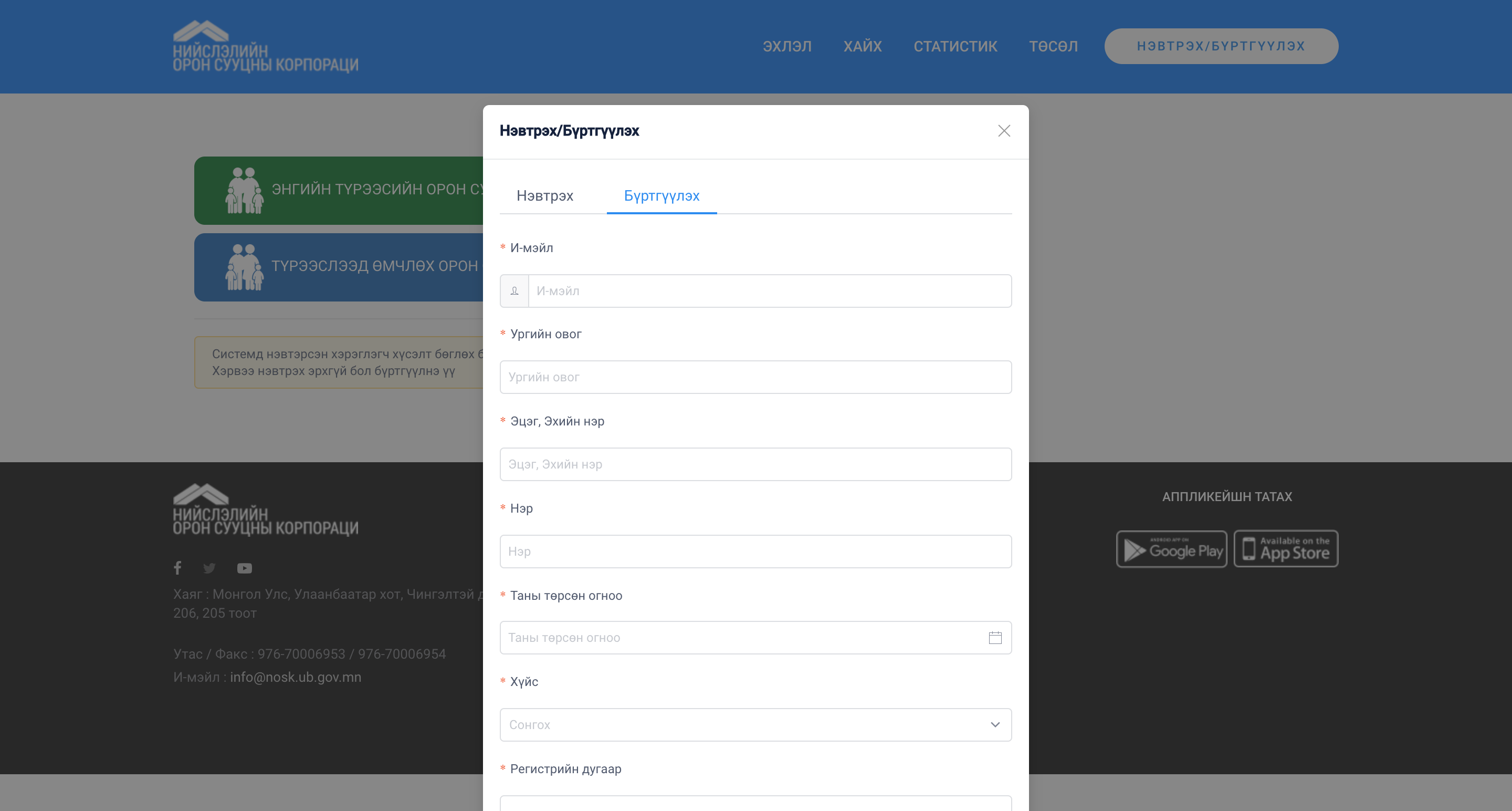 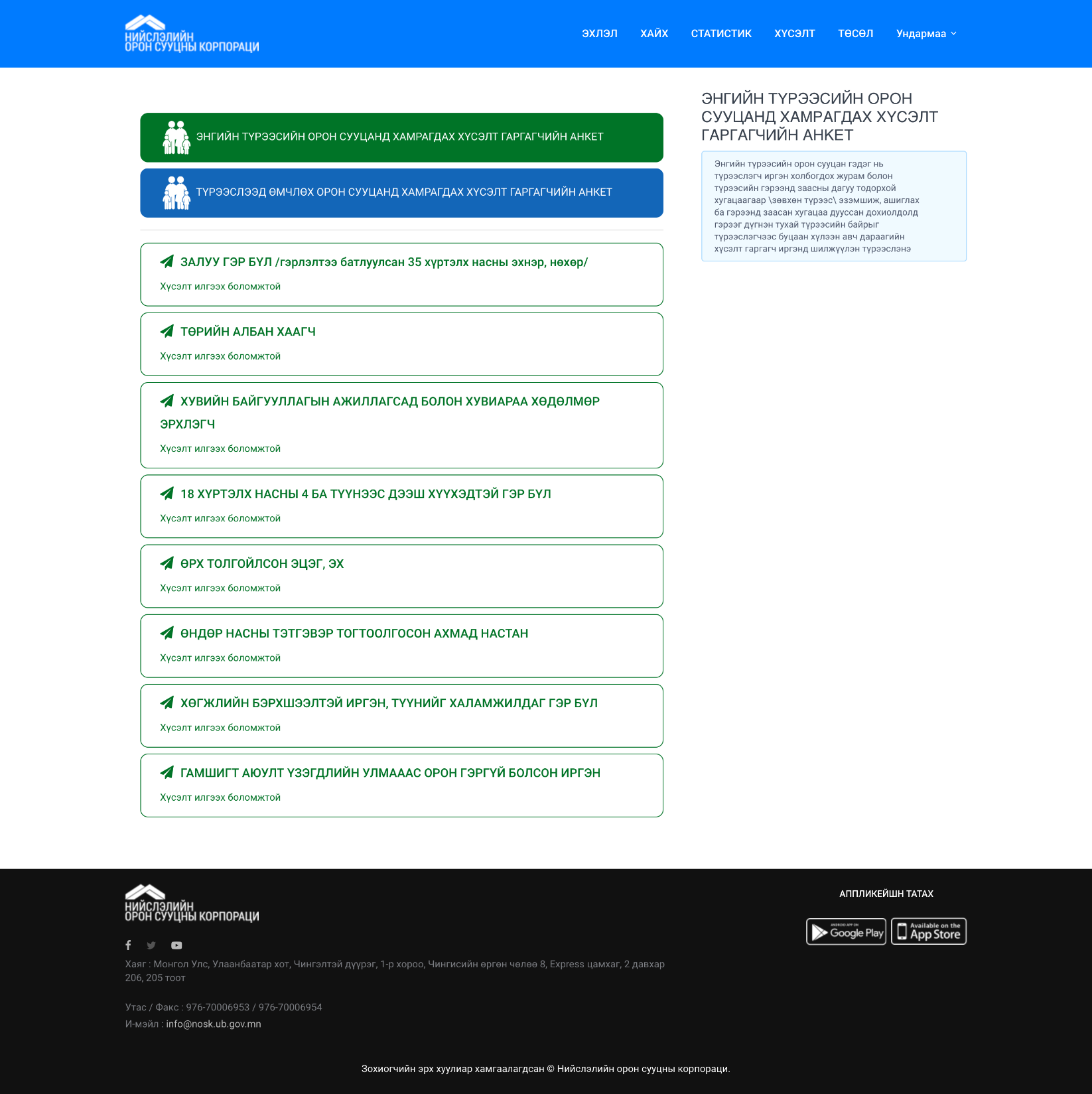 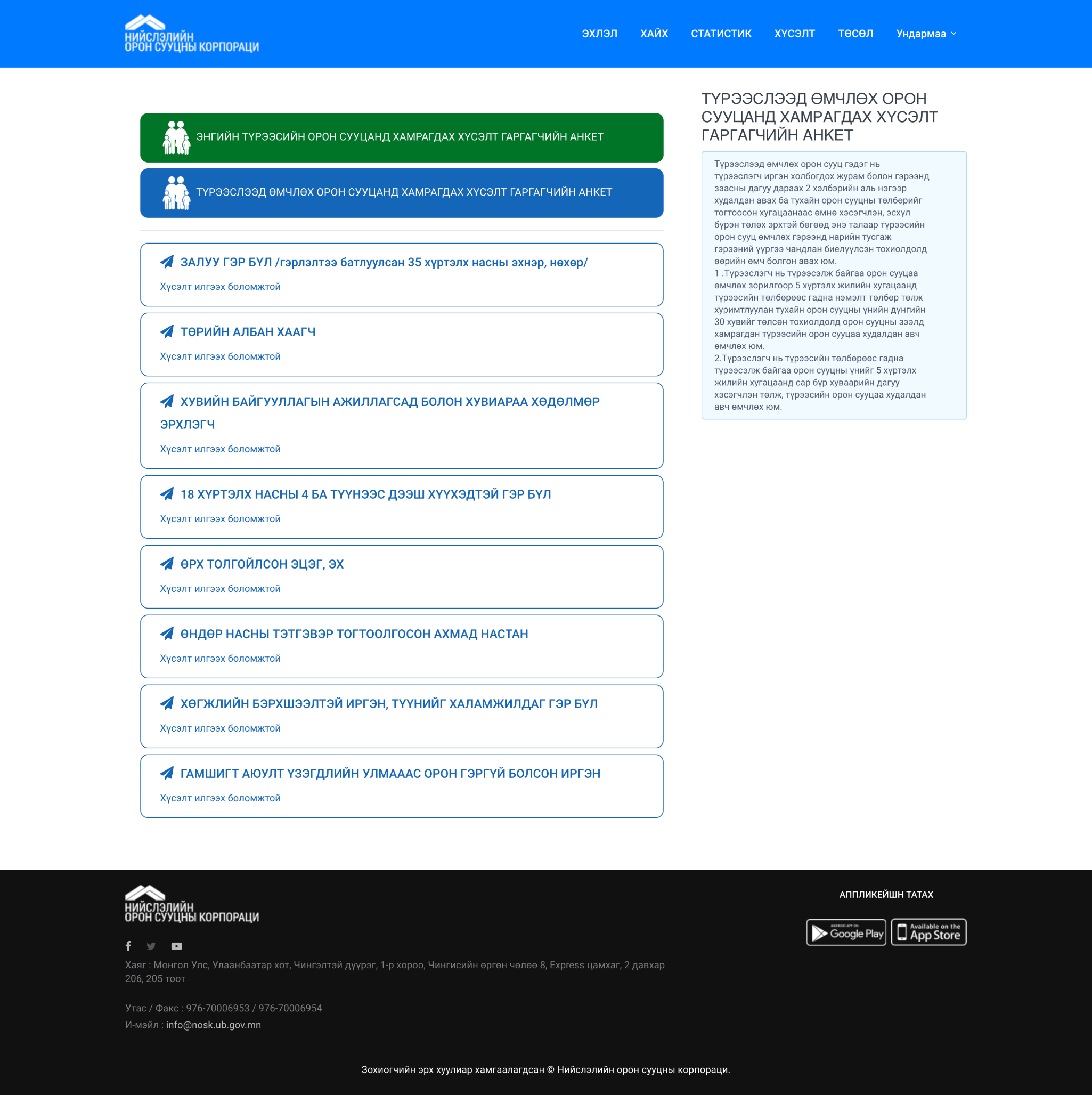 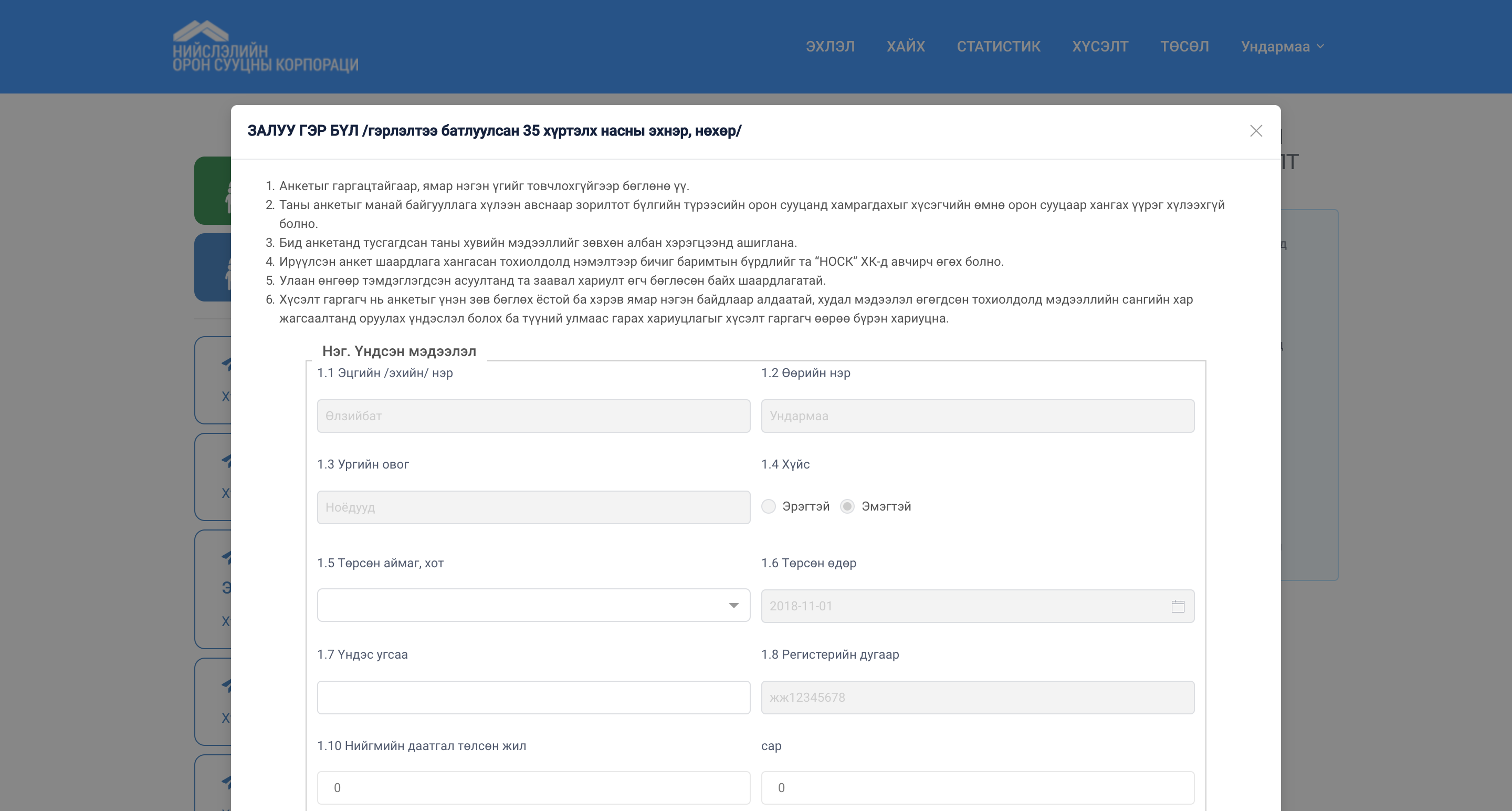 Цахим бүртгэлийг хийх явцад анхаарах зүйлс